Java Lists
Libraries
A library is a collection of frequently used tools to facilitate programming large applications (or other libraries)
Examples you probably have seen
java.Math
java.util.Scanner
java.util.Random
Other examples
Access to servers/databases
Graphics
Reflection
Libraries
“Truly knowing a language requires knowing the library”
			-Paraphrased from Bjarne Stroustrup


“Libraries are languages”
			-Paraphrased from Gabriel dos Reis
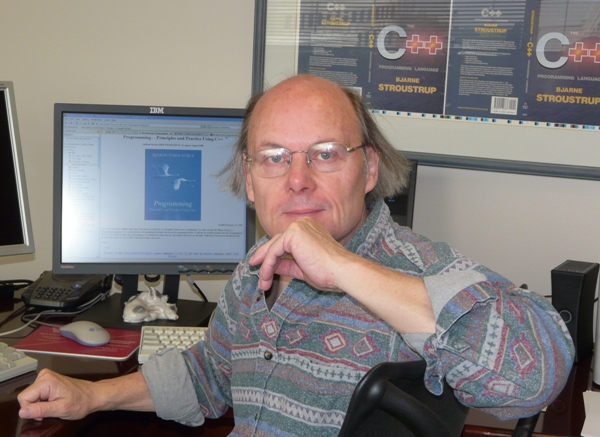 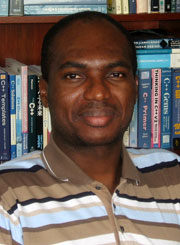 [Speaker Notes: Mention that the purpose of the class is not just to understand big-oh and implementing data structures, but it is about expanding your Java/programming knowledge to understand what is out there and when to use it.]
Summary of classes (List related)
ArrayList<E> - Resizable-array doubling (supports List)
LinkedList<E> - Doubly linked list (supports List, Deque, Stack, and Queue)
Vector<E> - Resizable-array incremental (supports List)
Stack<E>
ArrayDeque<E> - Resizable-array doubling (supports Deque, Stack, and Queue)
Others outside the scope of this course
To find how to use them, go to the Java API!
Interfaces
Classes
Example of using arraylist<E>
Scanner s = new Scanner(new File(“numbers.txt”));
ArrayList<Integer> numbers = new ArrayList<>();
while(s.hasNextInt())
  numbers.add(s.nextInt());
…elsewhere…
int sum = 0;
for(int n = 0; n < numbers.size(); ++n)
  sum += numbers.get(n);
Problems
Linear regression. Lets help the sciences by creating a simple program for linear regression modeling. Look here for how we compute correlation coefficients. Here is experimental data.
For a given data file, find the correlation coefficient between all pairs of columns. Find the most correlated items.
I recommend trying the solve this problem for x08.txt
Lets discuss together how to break the problem down into manageable pieces.